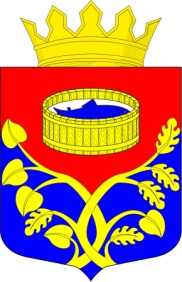 Отчет об исполнении бюджета Лужского муниципального района за 2020 год
Основные параметры исполнения бюджета
 Лужского муниципального района
*Решение Совета депутатов ЛМР от 23.12.2019 г. № 24 (в редакции решения от 17.11.2020 г. № 80)
**Уточненный план по сводной бюджетной росписи на 31.12.2020 г.
Доходы – поступающие в бюджет денежные средства.
  Расходы – выплачиваемые из бюджета денежные средства, которые направляются на финансовое обеспечение задач и функций органов местного самоуправления.
Дефицит бюджета –ситуация, при которой расходы бюджета превышают его доходы.
Профицит бюджета – превышение доходов бюджета над его расходами.
тыс. руб.
Исполнение доходной части бюджета
Исполнение налоговых доходов
план – 721 920,8 тыс. руб.    факт – 706 519,6 тыс. руб. 
(97,9%)
Налоговые доходы 
доходы от предусмотренных законодательством Российской Федерации о налогах и сборах федеральных налогов и сборов, в т.ч. от налогов,  предусмотренных специальными налоговыми режимами, региональных и местных налогов, а также пеней и штрафов по ним.
Поступление НДФЛ
Доля НДФЛ 
в общем объеме 
налоговых и неналоговых доходов составляет 75,8% 
(535 358,5 тыс. руб.)
Поступление налога по УСН
Поступление Единого налога на вмененный доход для отдельных видов деятельности
ЕНВД
план – 20 830,0 тыс. руб.
факт – 22 765,4 тыс. руб. 
 (109,3%)
Исполнение неналоговых доходов
план – 39 406,3 тыс. руб.    факт – 73 013,6 тыс. руб.
(185,3%)
Неналоговые доходы
  - доходы от использования имущества, находящегося в государственной или муниципальной собственности, за исключением имущества бюджетных и автономных учреждений, а также имущества государственных и муниципальных унитарных предприятий, в т.ч. казенных; 
     -доходы от продажи имущества, находящегося в государственной или муниципальной собственности, за исключением движимого имущества; 
          бюджетных и автономных учреждений, а также имущества государственных и муниципальных унитарных предприятий, в т.ч. казенных; 
               -доходы от платных услуг, оказываемых казенными учреждениями;
                     -средства, полученные в результате применения мер гражданско-правовой, административной и уголовной ответственности, в т.ч.    
                           штрафы, конфискации, компенсации, а также средства, полученные в возмещение вреда, причиненного РФ, субъектам РФ, 
                                 муниципальным образованиям, и иные суммы принудительного изъятия;
                                       -средства самообложения граждан; -иные неналоговые доходы.
Межбюджетные трансферты от других бюджетов бюджетной системы РФ
Субсидии 
 средства, передаваемые бюджету другого уровня бюджетной системы на условиях софинансирования расходных обязательств муниципальных образований. 
Аналогия в семейном бюджете: Вы «добавляете» деньги для того, чтобы ваш ребенок купил себе книгу.
Дотации 
 средства, предоставляемые бюджету другого уровня бюджетной системы на безвозмездной  и безвозвратной основе без установления направлений и (или) условий их использования.
Аналогия в семейном бюджете: Вы даете своему ребенку карманные деньги.
Межбюджетные трансферты
средства, предоставляемые одним бюджетом бюджетной системы Российской Федерации другому бюджету бюджетной системы Российской Федерации.
Субвенции
средства, предоставляемые бюджету другого уровня бюджетной системы для исполнения переданных государственных полномочий.
Аналогия в семейном бюджете: Вы даете своему ребенку деньги и отправляете его в магазин купить продукты по списку, который Вы ему дали.
Структура исполнения расходной части бюджета по разделам
план – 2 470 597,5 тыс.руб.    факт – 2 176 464,6 тыс.руб.    (88,1%)
Исполнение расходной части бюджета
план – 2 470 597,5 тыс.руб.    факт – 2 176 464,6 тыс.руб.    (88,1%)
тыс. руб.
Исполнение муниципальных программ
Расходы бюджета на реализацию муниципальных программ от общего объема расходов в 2020 году составили 85,8%;
 на непрограммные направления деятельности – 14,2%.
Муниципальная программа «Современное образование в Лужском муниципальном районе»
Исполнение 
за 2020 год 
1 493 703,7 
тыс. руб. 
(93,8%)
Реализация Указа Президента РФ № 204 Национальный проект «Образование»
2020 год
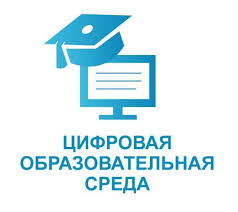 Исполнение Указов Президента РФ 
(заработная плата отдельных категорий работников бюджетной сферы), тыс. руб.
Бюджет Лужского муниципального района 
за 2020 год
*В ходе исполнения бюджета в 2020 году на рассмотрение Совета депутатов Лужского муниципального района было представлено 4 проекта решений о внесении изменений в решение о бюджете.
Муниципальный долг Лужского муниципального района
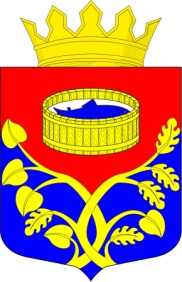 СПАСИБО ЗА ВНИМАНИЕ!